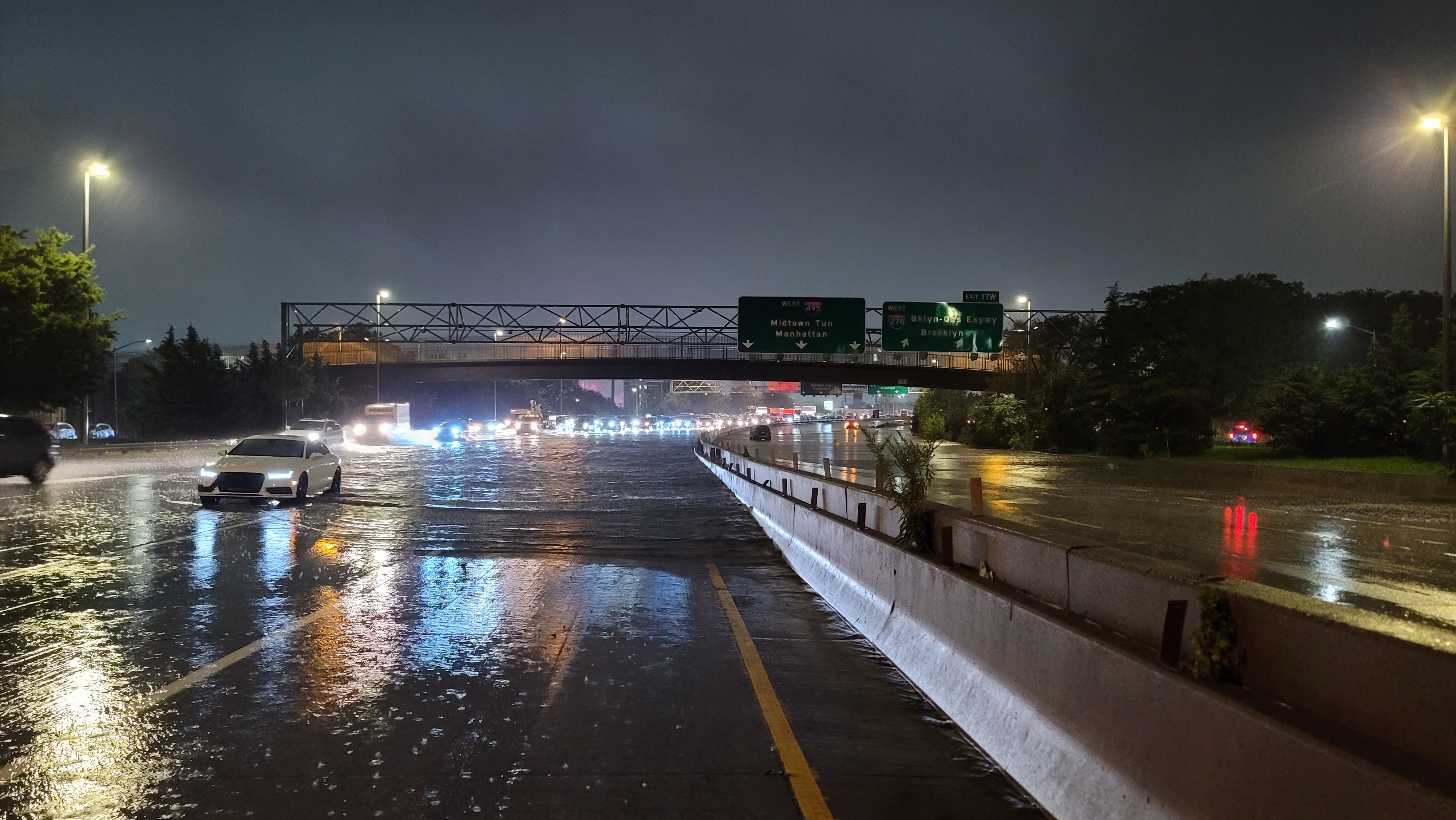 Implementing Integrated Urban Services
Gerald Mills and Oksana Tarasova
On behalf of WMO study group on Integrated Urban Services.
Tommy Gao Long Island Expressway shut down during Ida.
Cc:4.0. Source: Wikipedia
The need for an integrated system at urban scales.
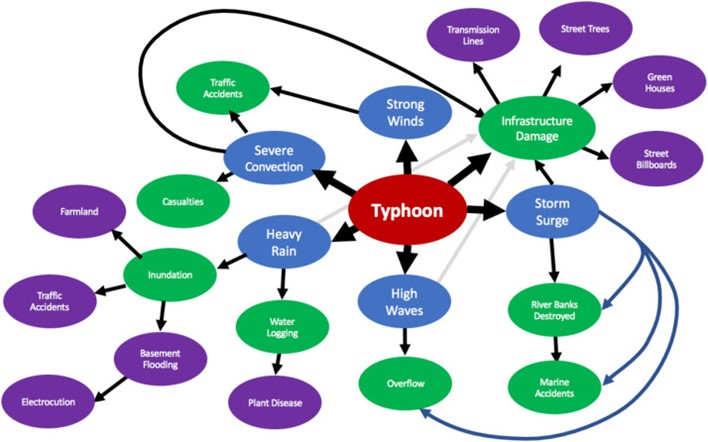 The ‘domino effect’ partially shown for a typhoon or hurricane event, which produces multiple hydro-meteorological hazards (blue) that have immediate effects (green) and follow-on impacts (purple) that can be both short- and long-term. Source: Grimmond et al. 2020)
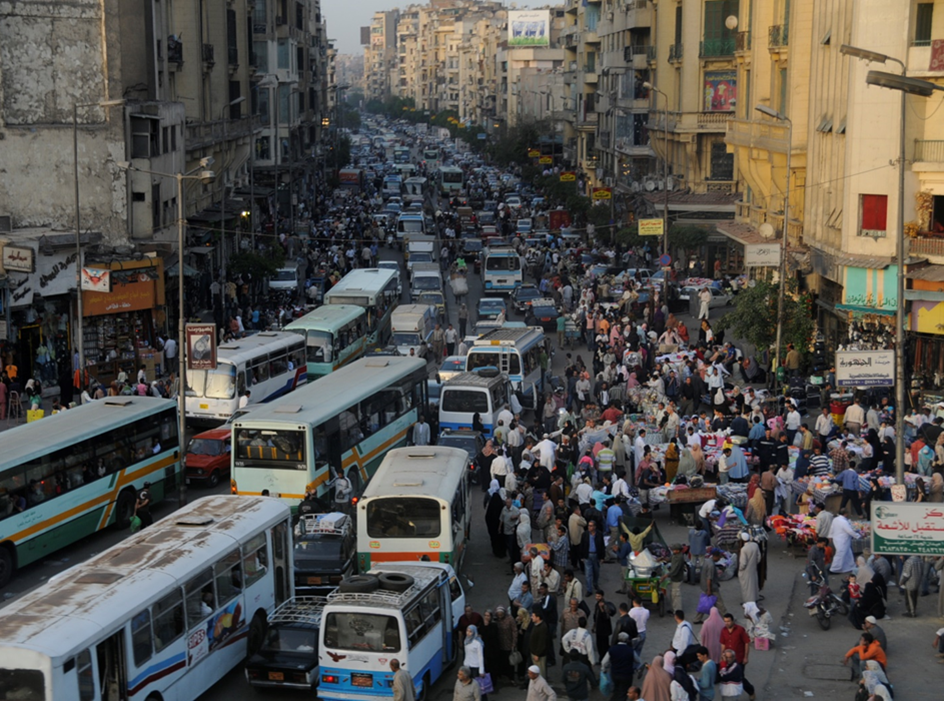 Cities are the home for the majority of humankind.
They contribute to climate change at the local, regional and global scales.
They are at risk from the consequences of these changes because:
Of their common topographic setting 
Concentration of infrastructure and humans
Maturing urban climate science
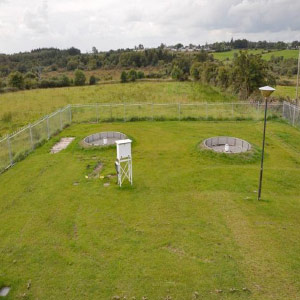 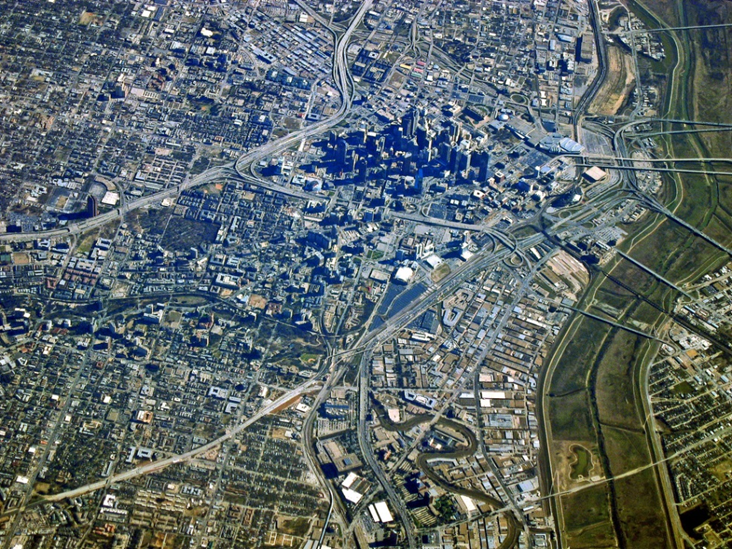 Where we apply
Where we measure
Urban climate science is sufficiently developed to predict many urban outcomes.
WMO and the new Urban Agenda
WMO is promoting safe, health and resilient cities through the development of specially tailored integrated urban weather, climate and environmental services. The aim is to build urban services that meet the special needs of cities and their growing population.
These services are needed by
Emergency managers to map out risks and provide early warnings.
Transport departments to minimize emissions and disruptions from extreme weather,
Health providers to prepare heat-action plans and responses to severe pollution
Energy managers to optimize production.
Water departments  to manage the impact of floods and water shortages
Urban planners to reduce vulnerability of buildings and infrastructure to sea-level rise and natural hazards
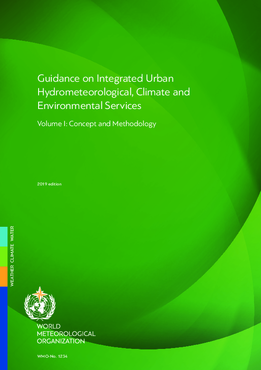 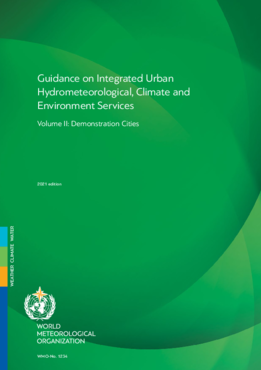 Implementation
Implementation
Concept and methodology
Demonstration cities
Integrated Urban Services
WMO
Service user
Citizen
Government
Public health
Sector
Energy
Water
Transport
Commercial
Industrial
Residential
Service provider
National Meteorological & 
Hydrological Services (NMHS)
Hazard
Meteorological
Climatological
Hydrological
Air quality
Information
Communication
Services have developed historically to support certain services, such as air transport and have neglected other potential users. Moreover, these services have developed in isolation with their own scientific infrastructure (models and data) and organizational structures.
IUS conceptual model
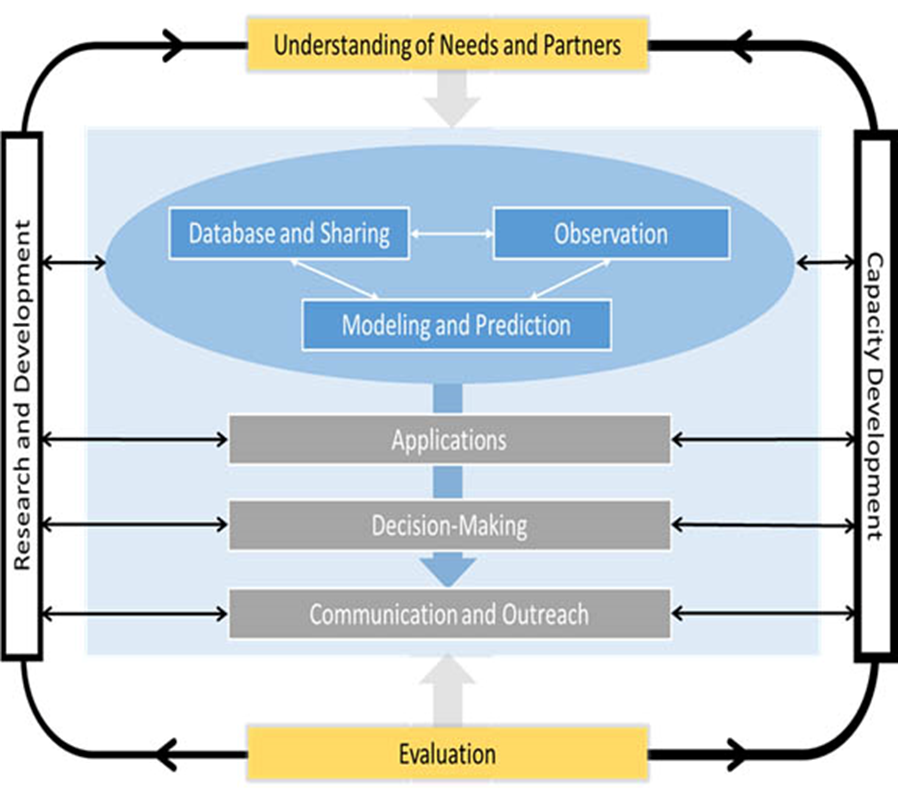 https://community.wmo.int/activity-areas/urban
Urban services and the level of integration.
Axes of service integration: cross-service and cross-sector
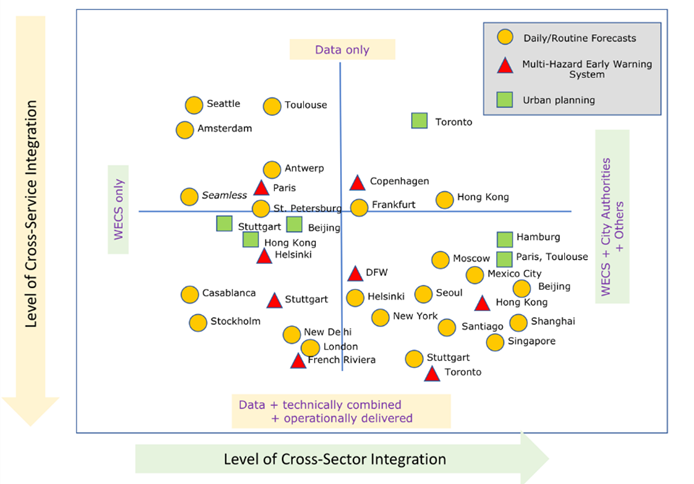 NMHS survey results.
Services and level of development
Implementation Tasks
Survey data
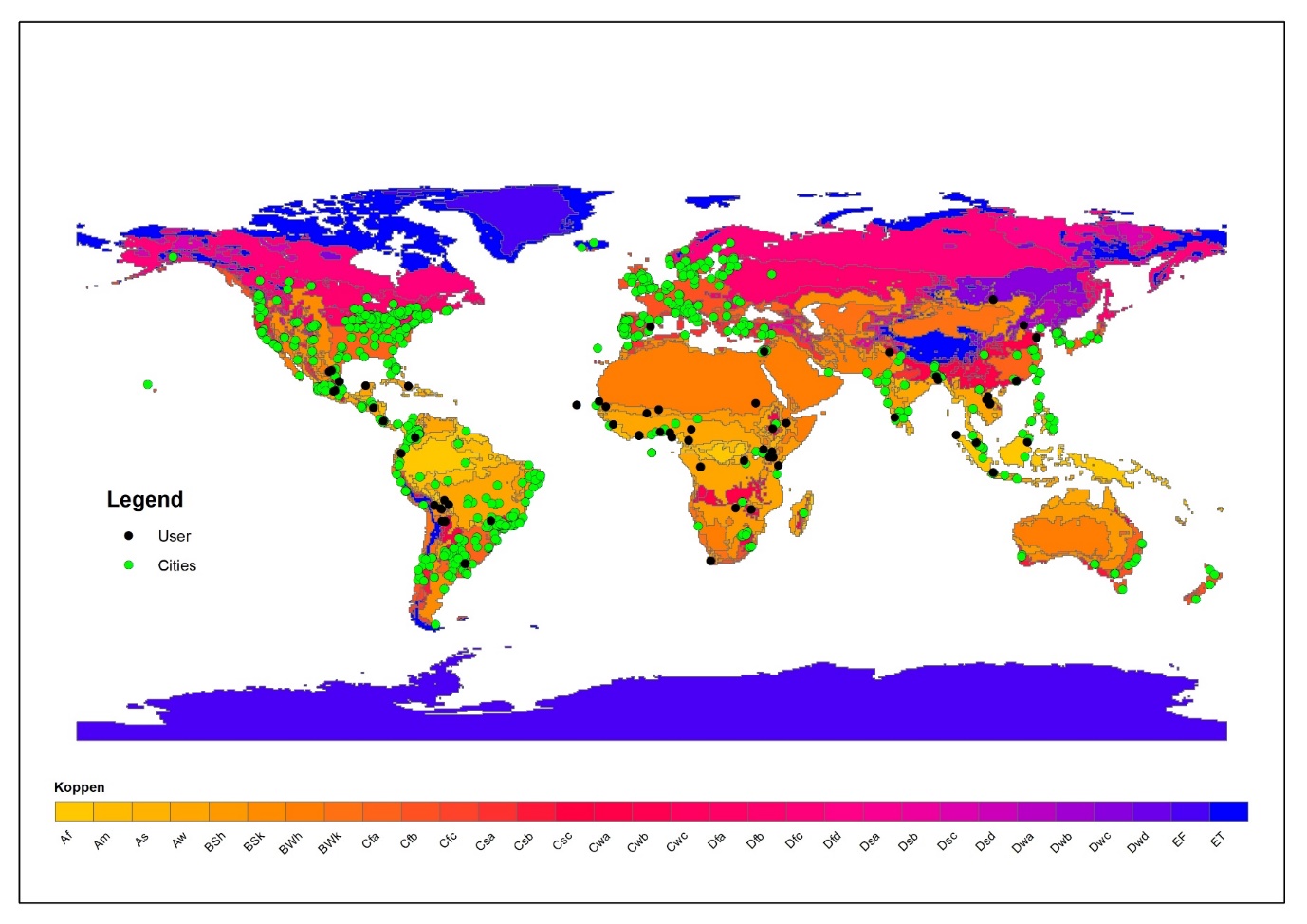 WMO survey data of users (n=79)
Sent to UN networks and focused on city hazards and the sources of information.
ICLEI annual city reporting (n=762)
Completed annually by city officials to monitor sustainable development goals.
WMO user survey
ICLEI survey
Distribution of responses by income and region (World Bank classification).
WMO user survey
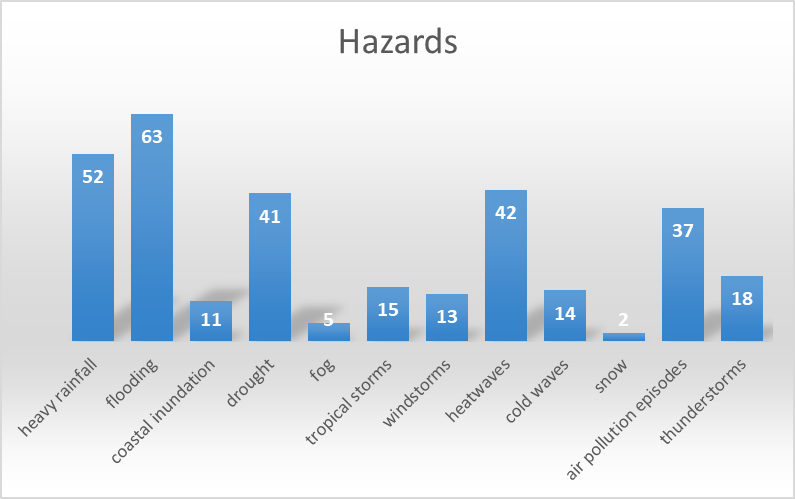 What are the hazards your city faces?
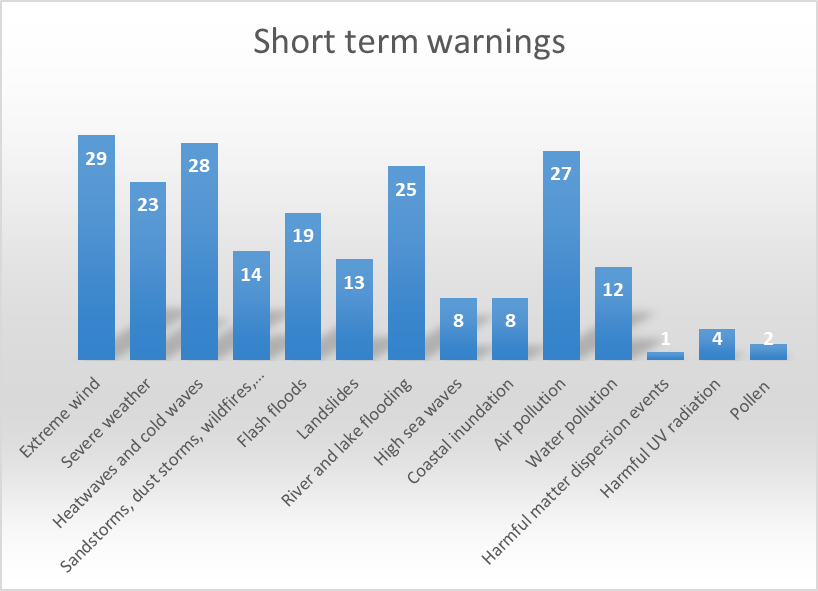 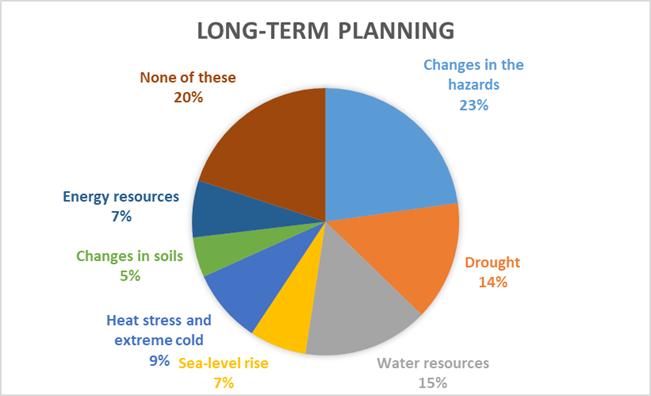 CDP Survey
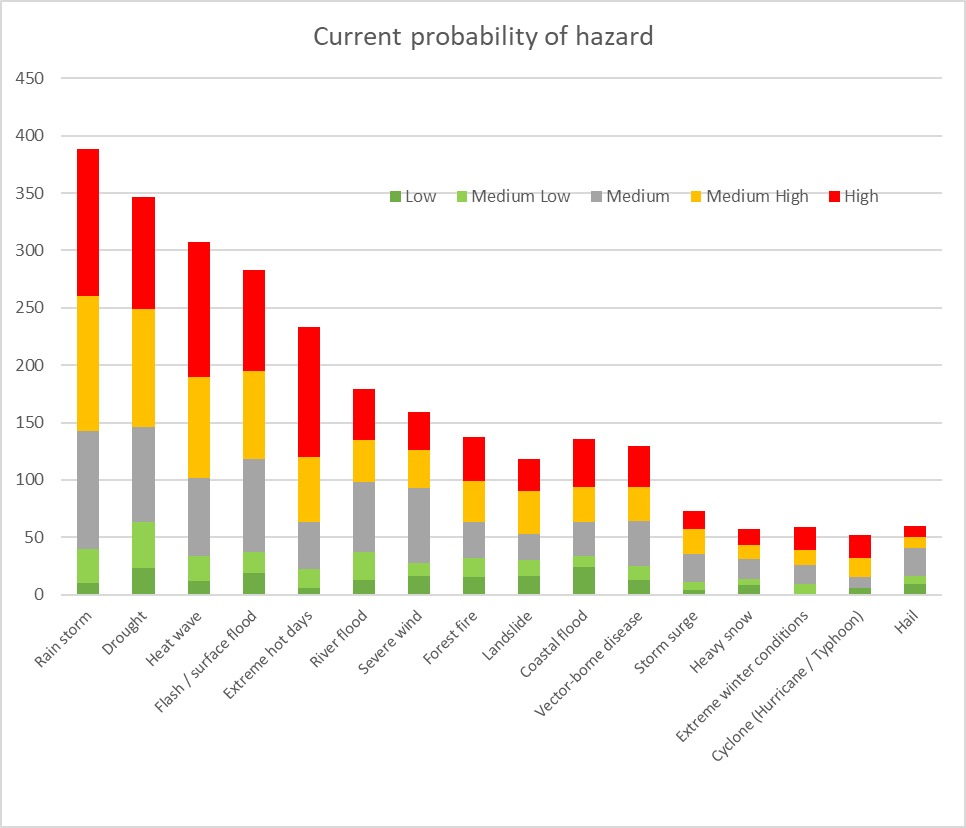 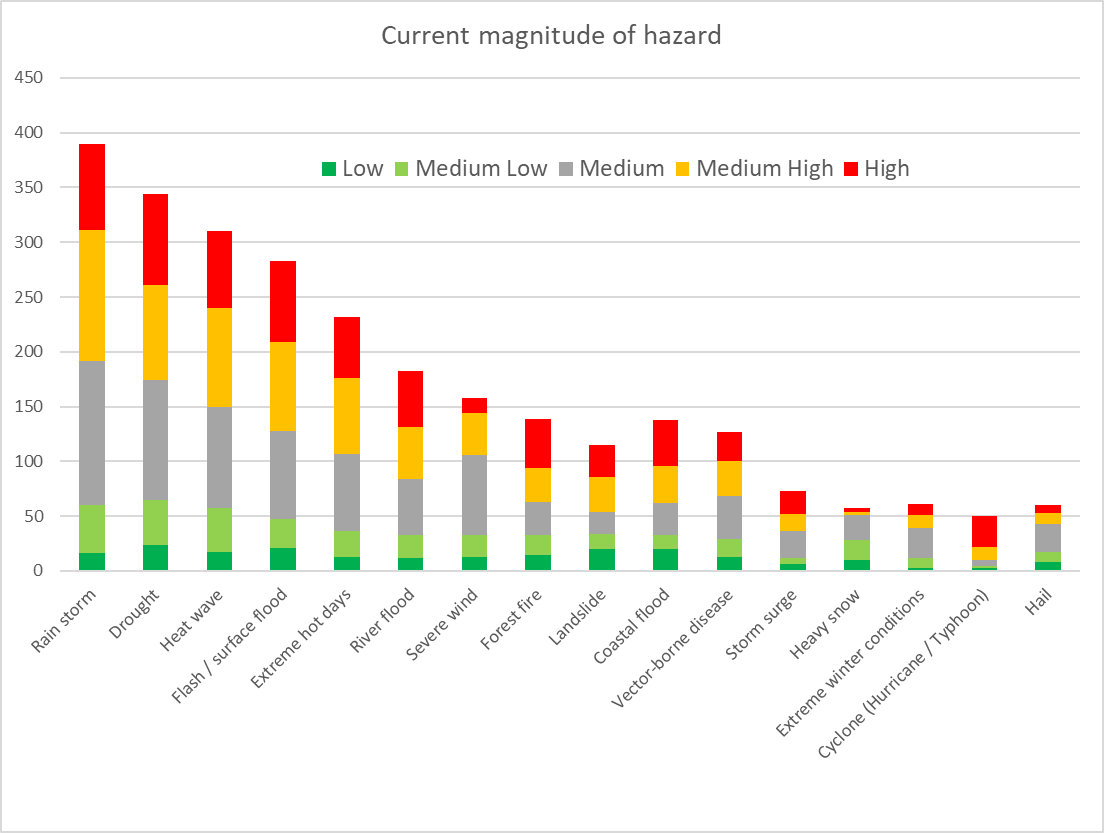 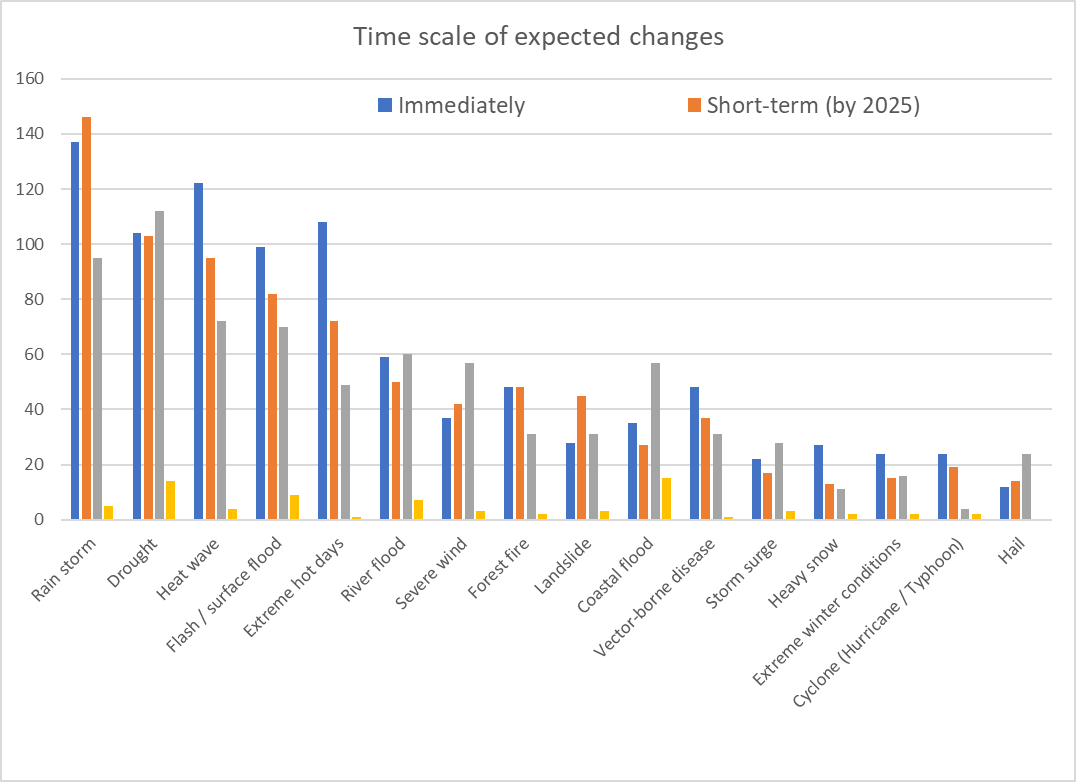 Results, so far
Based on the combined information from the WMO and CDP survey:
There is broad provider-user agreement on the most significant hazards
Flooding and extreme rainfall issues are paramount for city managers.
There needs to be a greater focus on water shortages and drought.
The commercial and emergency services are key stakeholders.
There needs to be a far greater emphasis on communicating information.
Next steps:
Develop partnership with ICLEI to gather data on cities and their use of hazard information.
Complete the cost-benefit analysis.
References



Baklanov, A., Grimmond, C.S.B., Carlson, D., Terblanche, D., Tang, X., Bouchet, V., Lee, B., Langendijk, G., Kolli, R.K. and Hovsepyan, A., 2018. From urban meteorology, climate and environment research to integrated city services. Urban Climate, 23, pp.330-341.

Grimmond, S., Bouchet, V., Molina, L.T., Baklanov, A., Tan, J., Schlünzen, K.H., Mills, G., Golding, B., Masson, V., Ren, C. and Voogt, J., 2020. Integrated urban hydrometeorological, climate and environmental services: Concept, methodology and key messages. Urban climate, 33, p.100623

Baklanov, A., Cárdenas, B., Lee, T.C., Leroyer, S., Masson, V., Molina, L.T., Müller, T., Ren, C., Vogel, F.R. and Voogt, J.A., 2020. Integrated urban services: Experience from four cities on different continents. Urban Climate, 32, p.100610.